EVERYTHING DiSC WORKPLACE ®
How You See Yourself
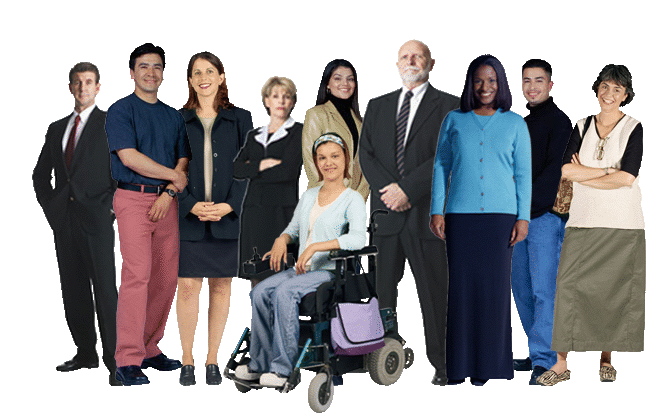 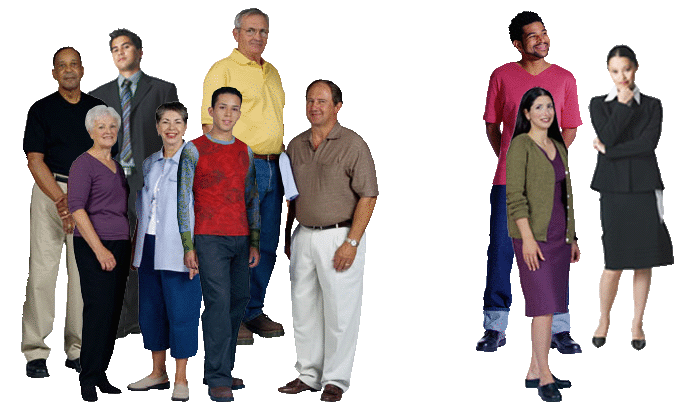 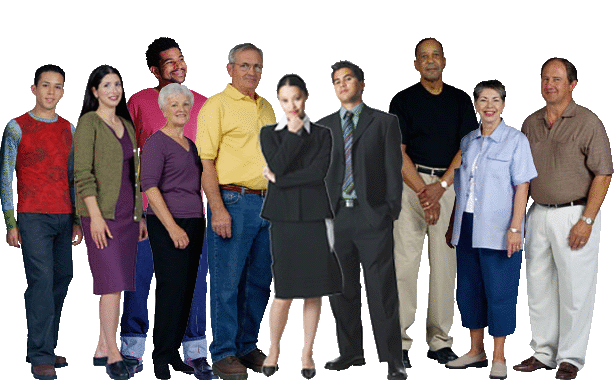 Active
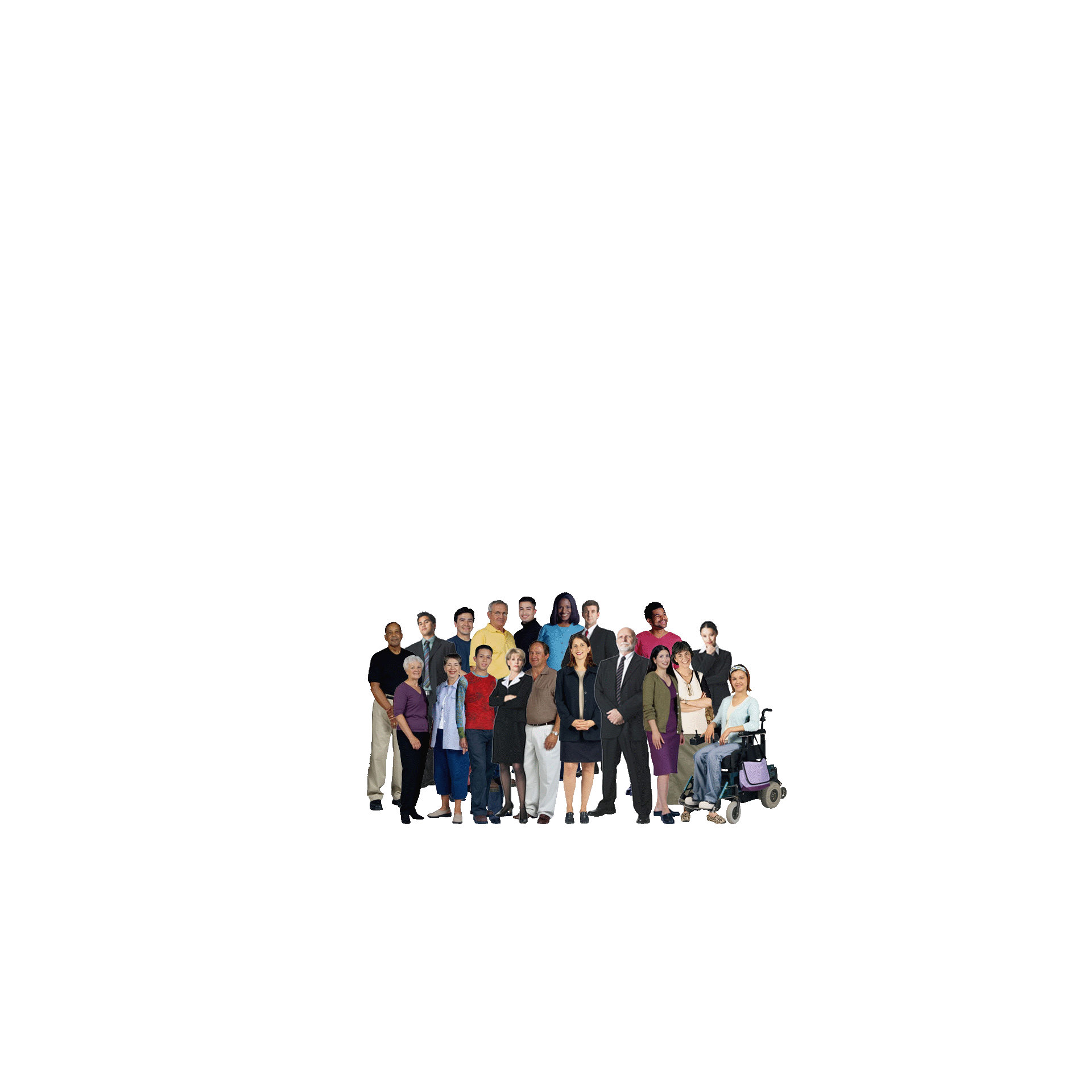 Thoughtful
2
How You See Yourself
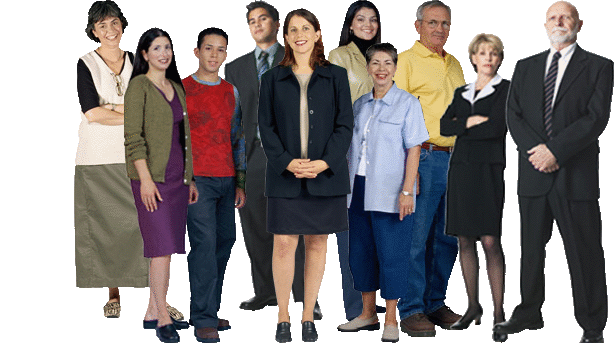 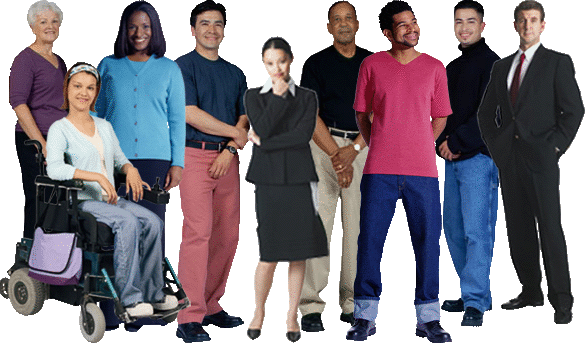 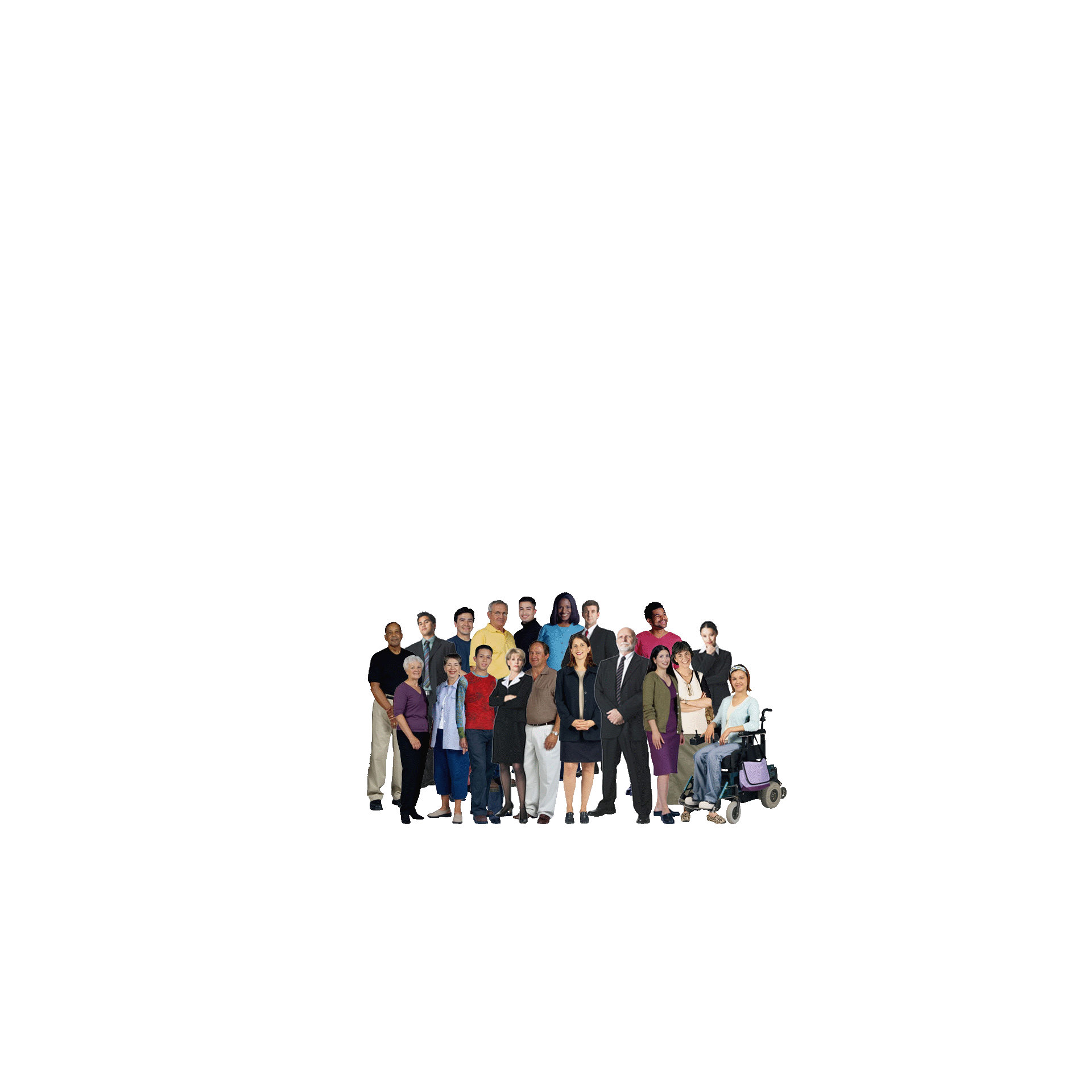 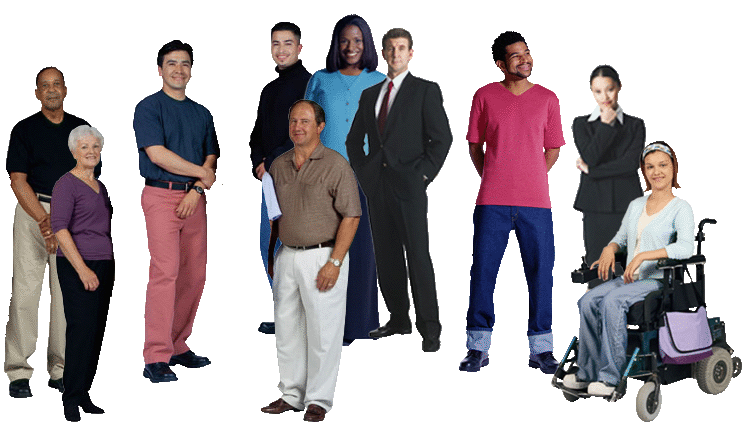 Questioning
Accepting
3
How You See Yourself
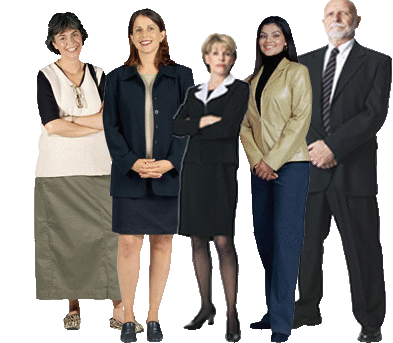 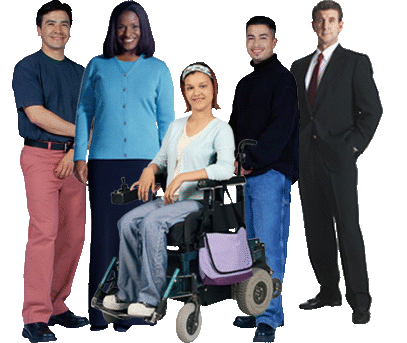 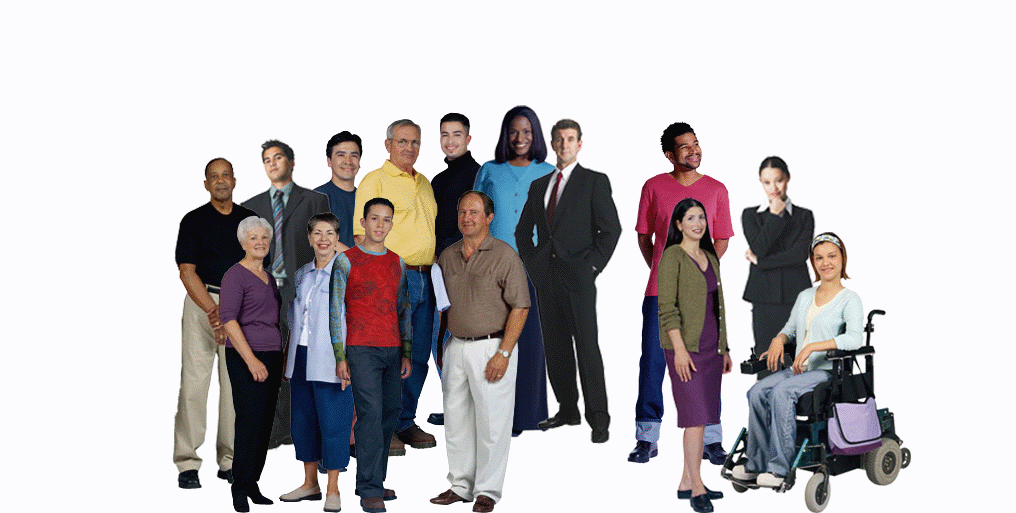 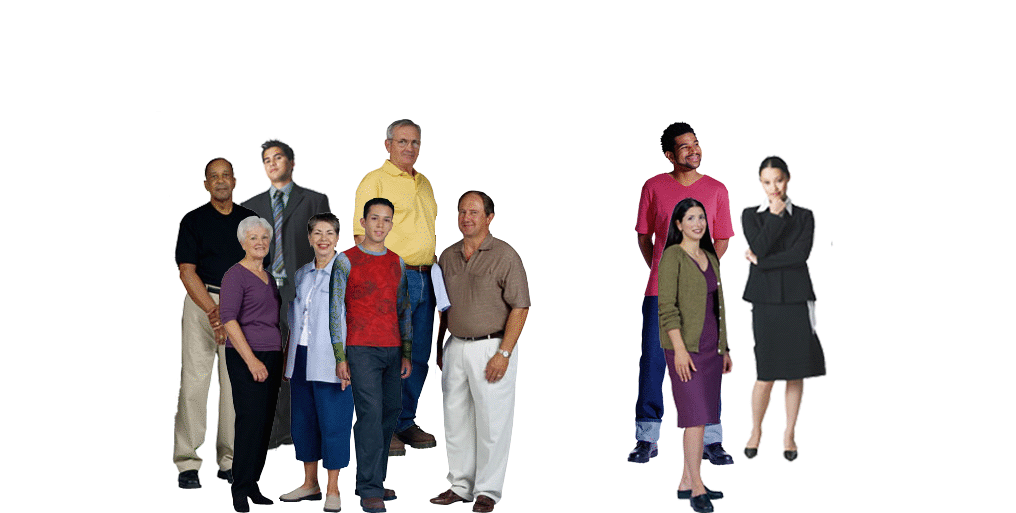 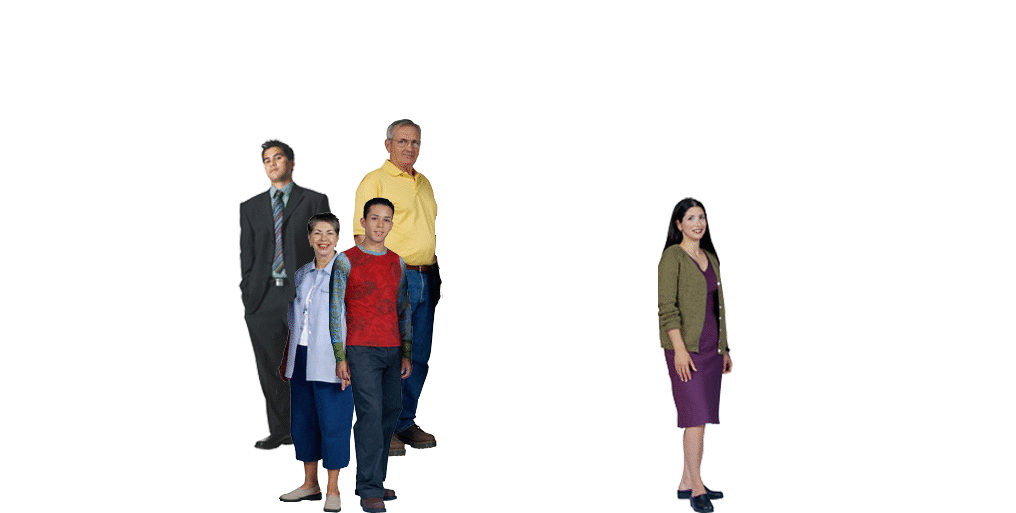 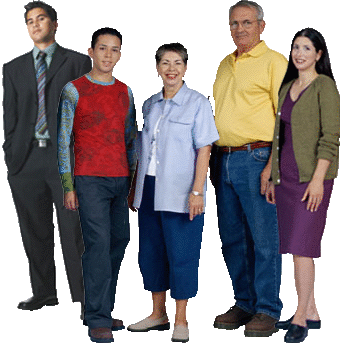 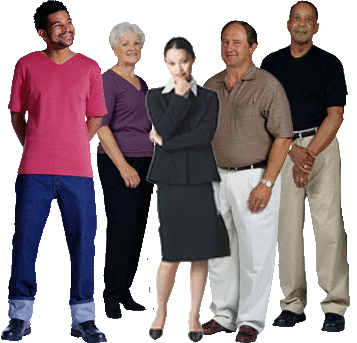 Active
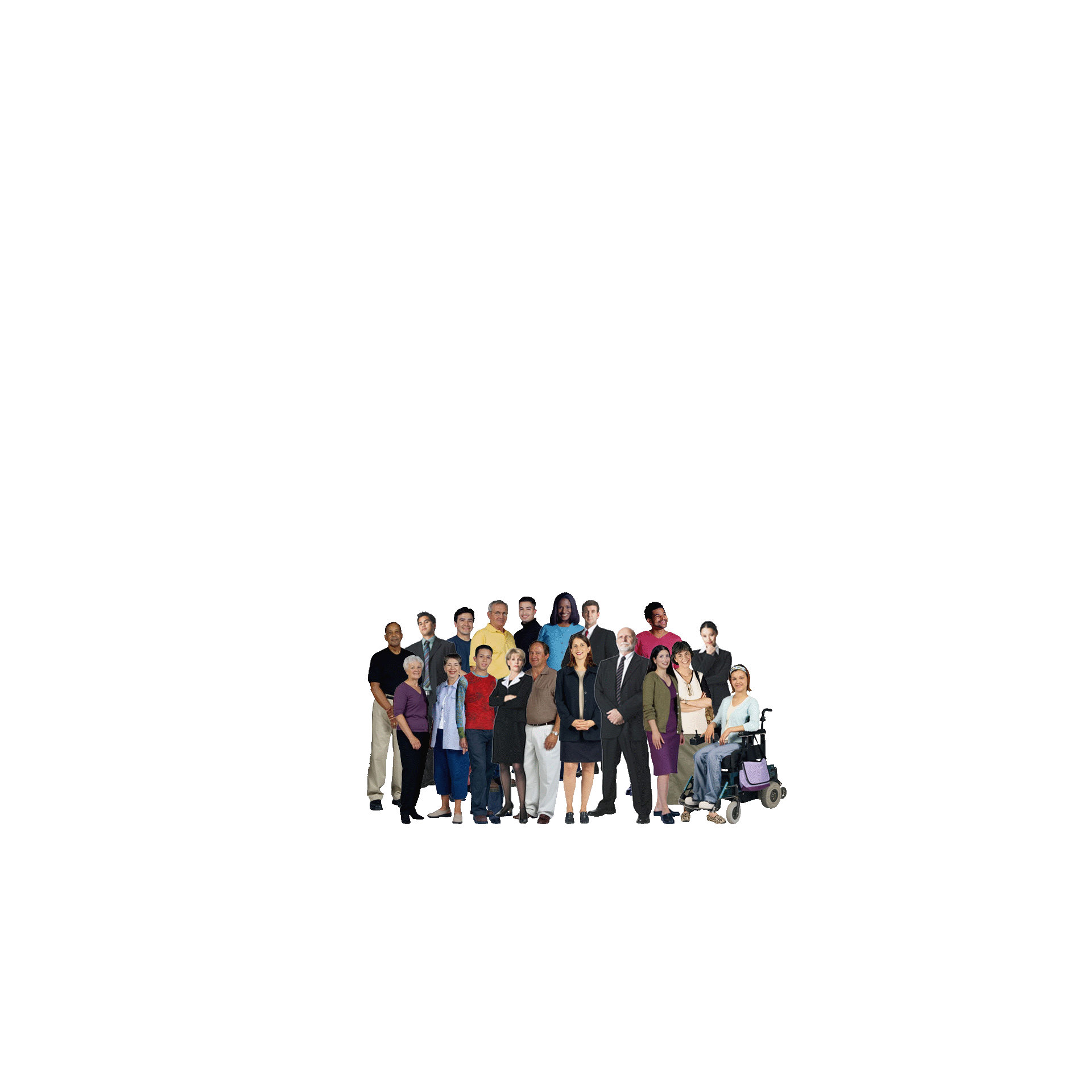 Questioning
Accepting
Thoughtful
4
Group Discussion
Why did you answer the way you did?
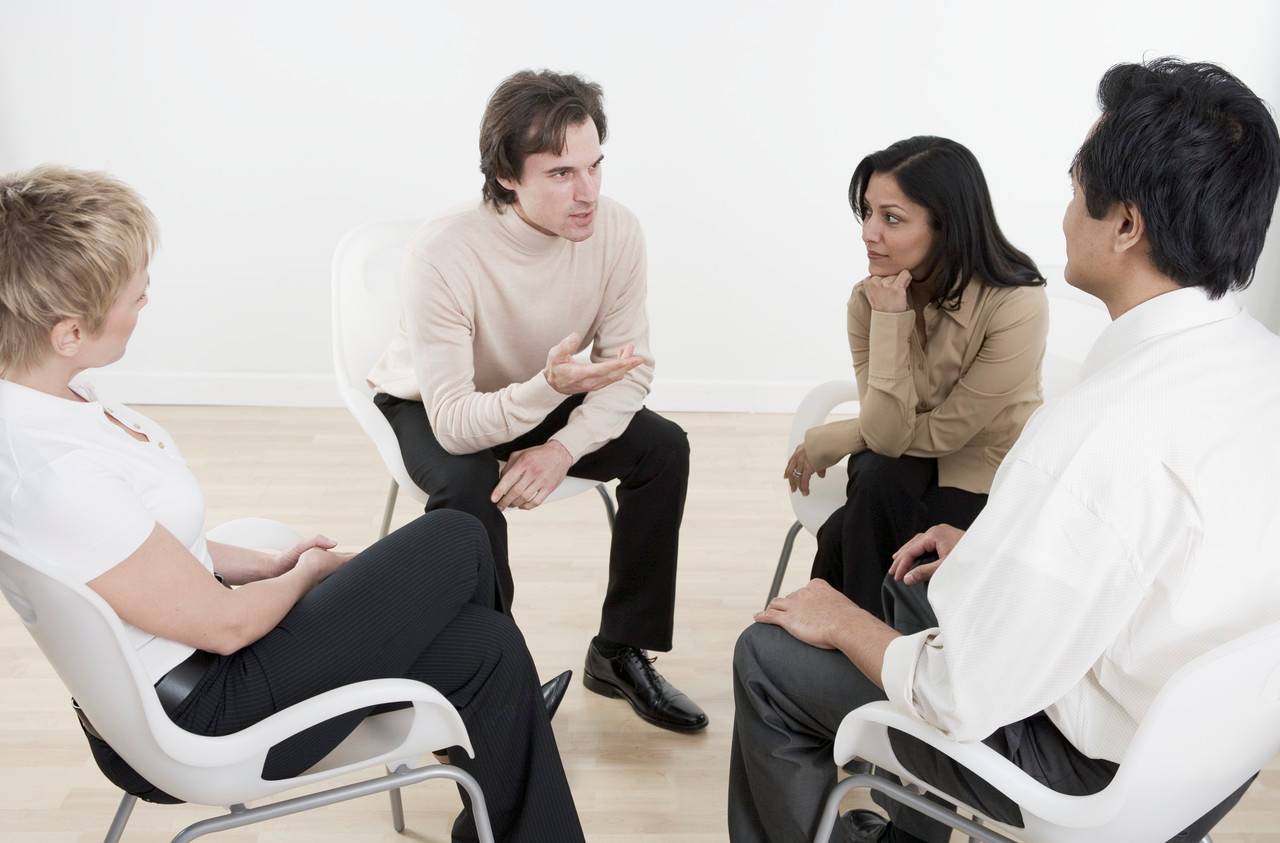 Give examples
Record responses on your flipchart
5
Goals
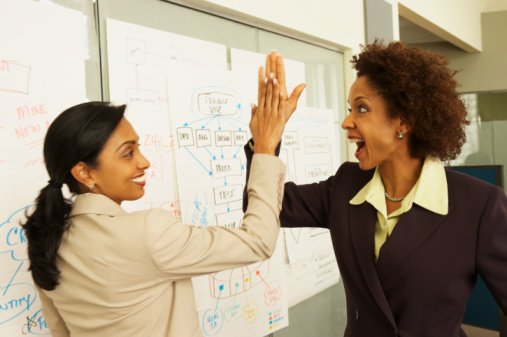 Learn about DiSC® and the Everything DiSC Workplace® Map
Identify your style and explore the priorities that drive you
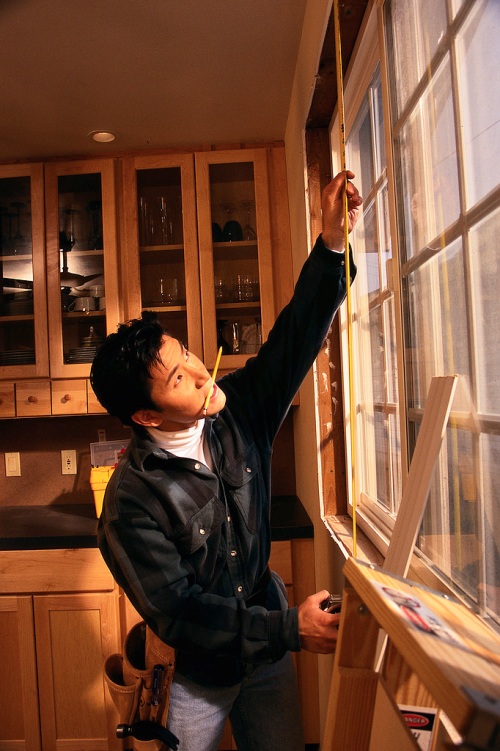 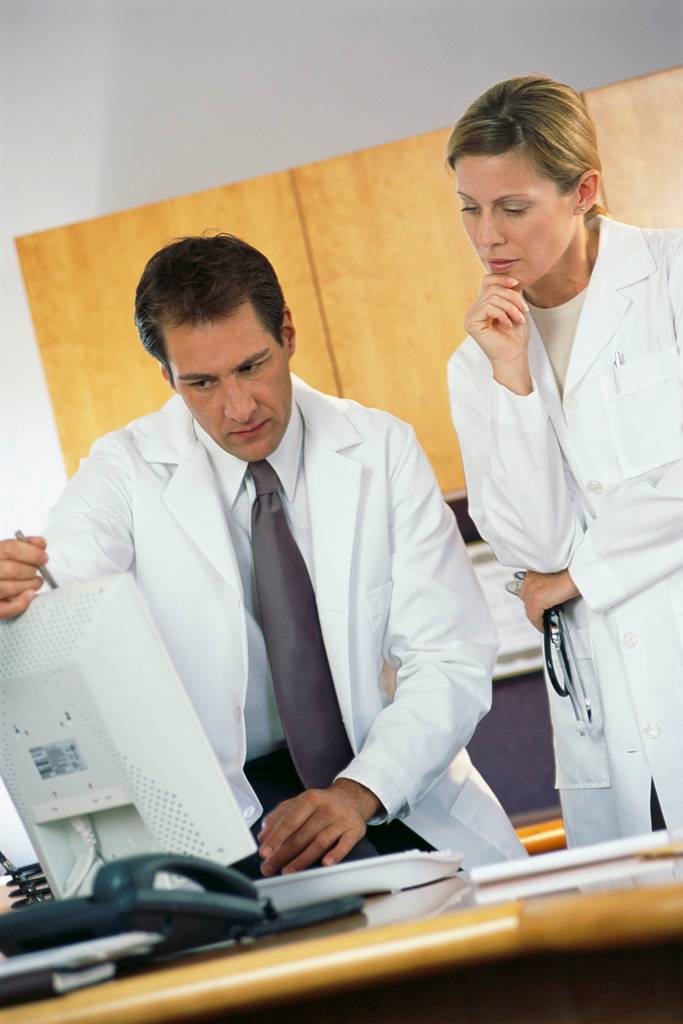 Discover similarities and differences among the DiSC styles
6
Discovering DiSC®
i
D
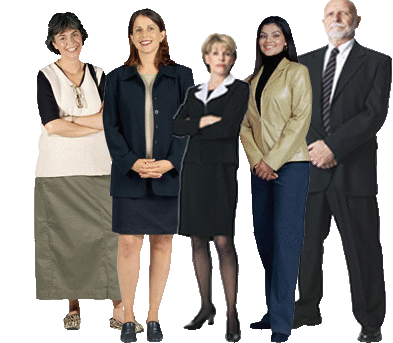 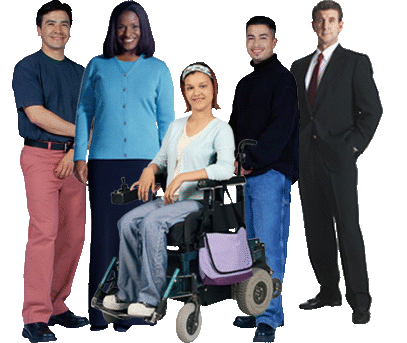 Active
Questioning
Accepting
C
S
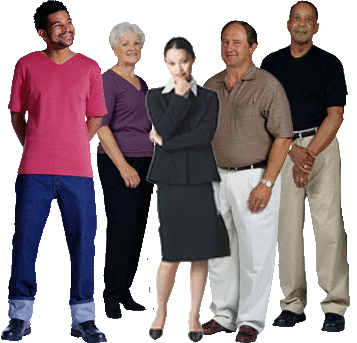 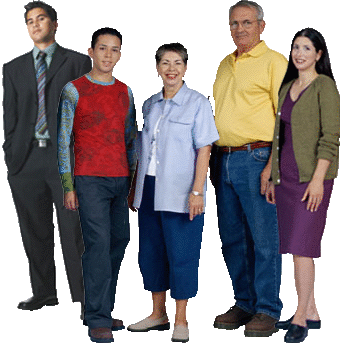 Thoughtful
7
Cornerstone Principles
Everything DiSC Workplace® Profile
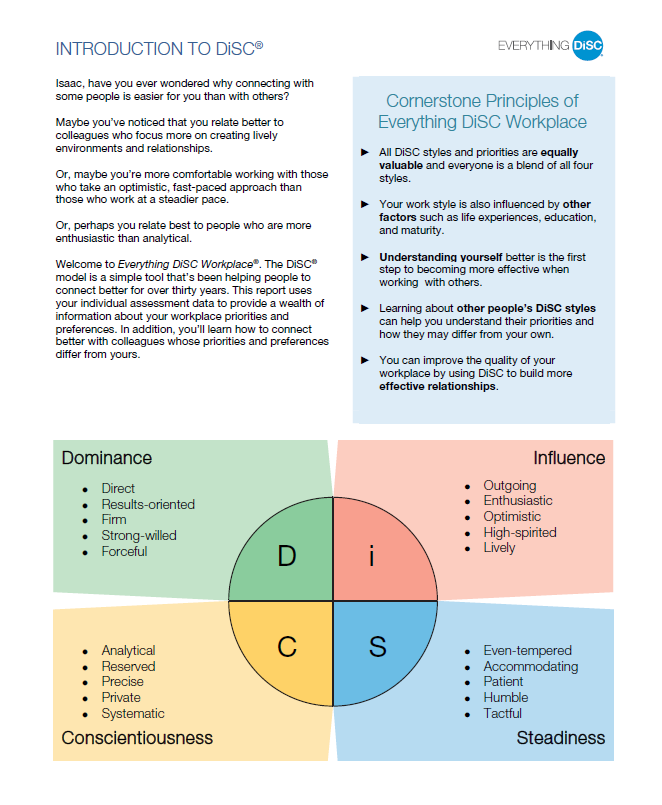 Page 2           Introduction to DiSC®
8
Your DiSC® Style
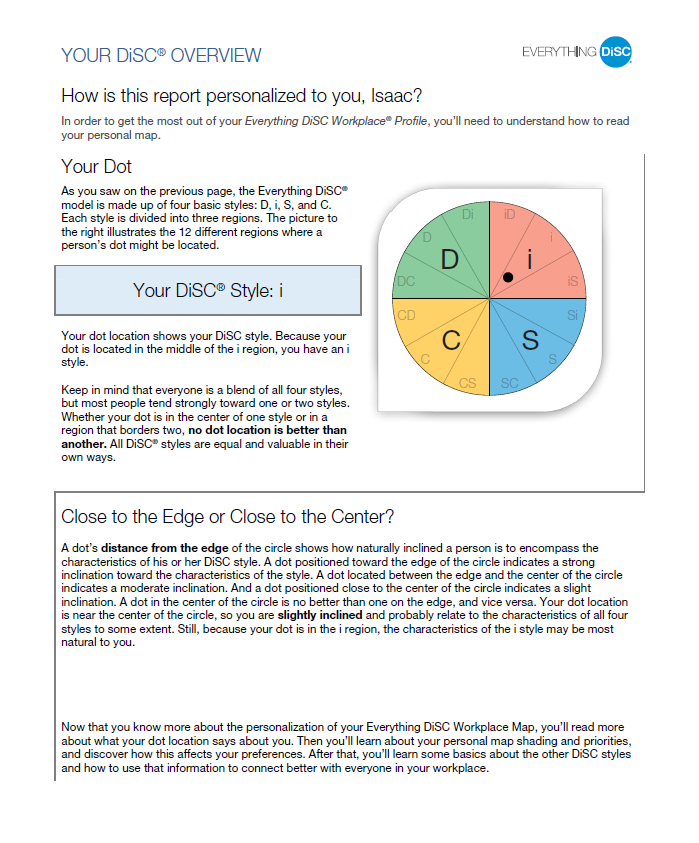 Profile Page 3
9